PHY 742 Quantum Mechanics II
1-1:50 AM  MWF  Olin 103
Plan for Lecture 20

Review of single-particle Quantum Mechanics
2/28/2020
PHY 742 -- Spring 2020 -- Lecture 20
1
Topics for Quantum Mechanics II
Single particle analysis
Single particle interacting with electromagnetic fields – EC Chap. 9
Scattering of a particle from a spherical potential – EC Chap. 14
More time independent perturbation methods – EC  Chap. 12, 13
Single electron states of a multi-well potential  molecules and solids – EC Chap. 2,6
Time dependent perturbation methods – EC  Chap. 15
Relativistic effects and the Dirac Equation – EC Chap. 16
Path integral formalism (Feynman) – EC Chap. 11.C

Multiple particle analysis
Quantization of the electromagnetic fields – EC Chap.  17
Photons and atoms – EC Chap. 18
Multi particle systems;  Bose and Fermi particles – EC Chap. 10
Multi electron atoms and materials
Hartree-Fock approximation
Density functional approximation
2/28/2020
PHY 742 -- Spring 2020 -- Lecture 20
2
Comment on exam

         Three multipart problems

          Be careful about units.   Professor Carlson’s text is in SI units.   Many 	graduate level texts are in cgs Gaussian units as are some of the  	PHY 	742 lecture notes.     It is often convenient/advisable to convert to 	dimensionless units.

          In your spare time, think about your presentation topic
2/28/2020
PHY 742 -- Spring 2020 -- Lecture 20
3
Interaction of a particle of mass m and charge q with an electromagnetic field:
Classical Hamiltonian in SI units:


Quantum Hamiltonian in SI units and in coordinate representation:






Relationship of scalar and vector potentials to electric and magnetic fields:
2/28/2020
PHY 742 -- Spring 2020 -- Lecture 20
4
Summary of results --
2/28/2020
PHY 742 -- Spring 2020 -- Lecture 20
5
Consideration of effects of a static magnetic field on quantum states of a charged  free particle.    First consider the spatial degrees of freedom (ignoring intrinsic spin).
2/28/2020
PHY 742 -- Spring 2020 -- Lecture 20
6
2/28/2020
PHY 742 -- Spring 2020 -- Lecture 20
7
2/28/2020
PHY 742 -- Spring 2020 -- Lecture 20
8
Interaction of magnetostatic field B with a hydrogen atom (including contribution of intrinsic electron spin, omitting contribution of intrinsic  proton spin).
2/28/2020
PHY 742 -- Spring 2020 -- Lecture 20
9
Analysis of magnetostatic effects on atomic structure using perturbation theory, also including the effects of spin-orbit interation
2/28/2020
PHY 742 -- Spring 2020 -- Lecture 20
10
Representation of scattering in terms of probability amplitude
Scattering geometry
2/28/2020
PHY 742 -- Spring 2020 -- Lecture 20
11
What we want to show, is that the scattering phase shift  is a measure of the quantum mechanical scattering cross section:
2/28/2020
PHY 742 -- Spring 2020 -- Lecture 20
12
Representation of a free particle in quantum mechanics --
Continuum solutions of the time independent Schrödinger equation.
z
r
y
ö
x
Potential interaction due to spherical target for 0 £ r £ D
2/28/2020
PHY 742 -- Spring 2020 -- Lecture 20
13
2/28/2020
PHY 742 -- Spring 2020 -- Lecture 20
14
2/28/2020
PHY 742 -- Spring 2020 -- Lecture 20
15
2/28/2020
PHY 742 -- Spring 2020 -- Lecture 20
16
Variational methods --
Significance of this inequality --
The inequality motivates a class of estimation methods known as variational methods to converge to the ground state energy E0 and the corresponding ground state probability amplitude.
2/28/2020
PHY 742 -- Spring 2020 -- Lecture 20
17
Quantum states of  H2+
e
rB
rA
RAB
2/28/2020
PHY 742 -- Spring 2020 -- Lecture 20
18
Recall the eigenstates of a H atom --
n=5, n=4
n=3

n=2






n=1
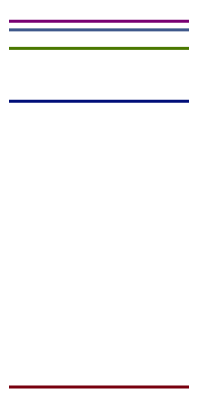 Useful basis for representing states of H2+ ion
2/28/2020
PHY 742 -- Spring 2020 -- Lecture 20
19
e
rB
rA
RAB
2/28/2020
PHY 742 -- Spring 2020 -- Lecture 20
20
rB
rA
RAB
2/28/2020
PHY 742 -- Spring 2020 -- Lecture 20
21
2/28/2020
PHY 742 -- Spring 2020 -- Lecture 20
22
Evaluation of matrix elements:
2/28/2020
PHY 742 -- Spring 2020 -- Lecture 20
23
Evaluation of matrix elements – summary --
2/28/2020
PHY 742 -- Spring 2020 -- Lecture 20
24
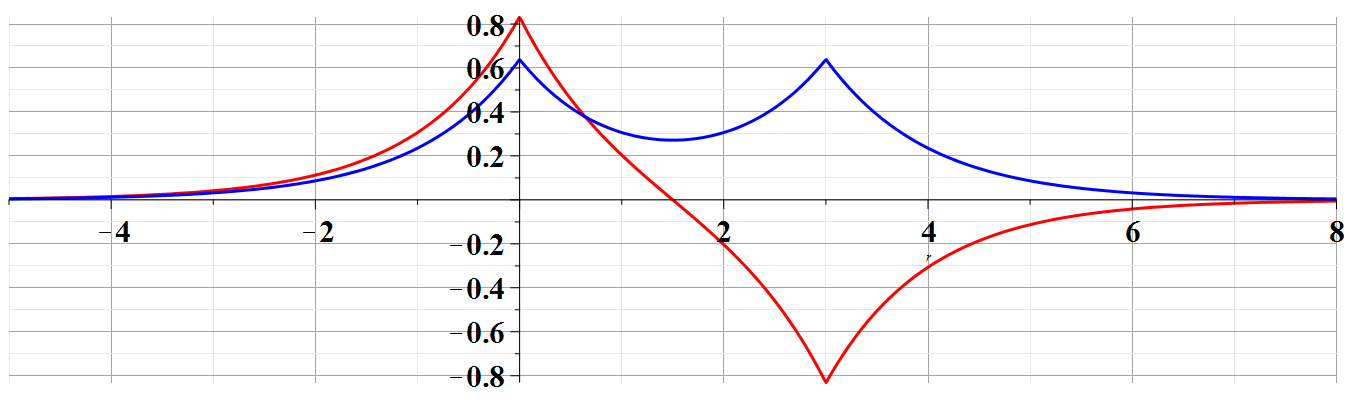 D
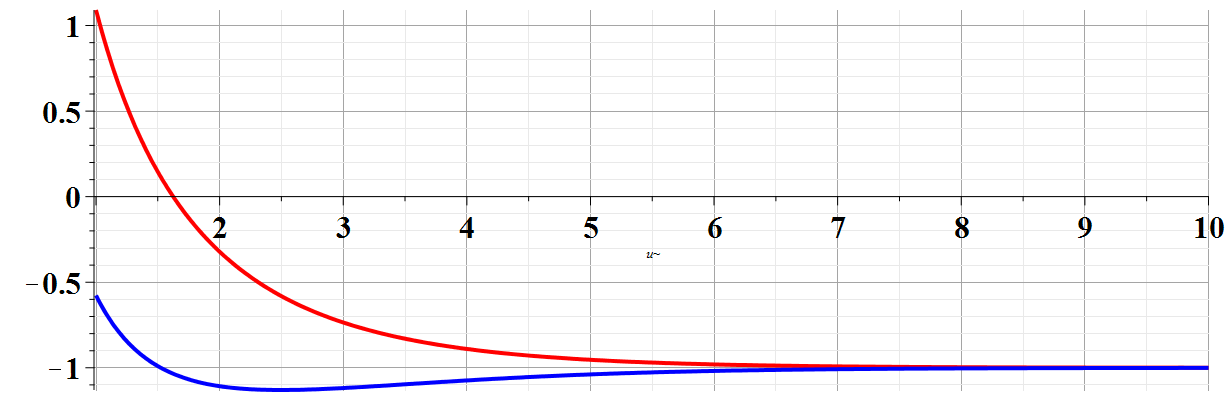 2/28/2020
PHY 742 -- Spring 2020 -- Lecture 20
25
D
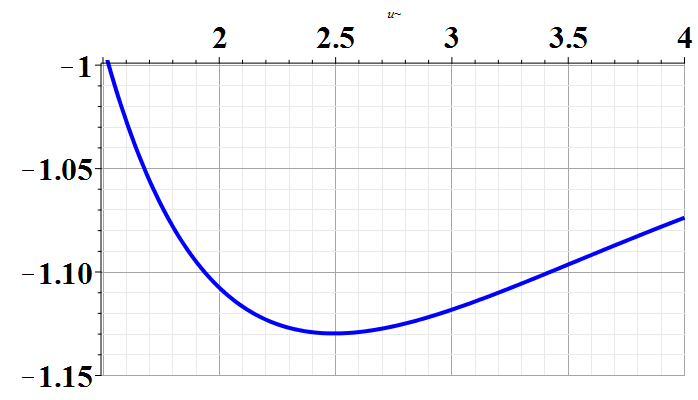 U+(Ry)
Experimental bond length according to NIST:
                              ~ 2 Bohr
2/28/2020
PHY 742 -- Spring 2020 -- Lecture 20
26
Fermi Golden Rule
       Resonant transition rate due to time harmonic perturbation --
2/28/2020
PHY 742 -- Spring 2020 -- Lecture 20
27
Example – Zero order system in the presence of an electromagnetic field -- continued
2/28/2020
PHY 742 -- Spring 2020 -- Lecture 20
28
Dirac equation for electron in the field of  a H-like ion
2/28/2020
PHY 742 -- Spring 2020 -- Lecture 20
29
2/28/2020
PHY 742 -- Spring 2020 -- Lecture 20
30
SI units
cgs Gaussian units
2/28/2020
PHY 742 -- Spring 2020 -- Lecture 20
31